KİŞİSELLEŞTİRİLMİŞ ÖĞRETİM
Doç.Dr. Özlem Çakır
Ankara Üniversitesi
KİŞİSELLEŞTİRME
Kahve zincirlerinden yemek zincirlerine,

Banka servislerinden çok kanallı programların seçimine kadar,

   kişiselleştirme hayatımızın bir çok alanında giderek yer kazanmıştır.
2
Ankara Üniversitesi
OKULDAN ATILAN ÜNLÜLER
Öğrenme yetersizlikleri yüzünden okuldan kovulan ünlülerden oluşan bir liste derlemek kolaydır. 
Charles Darwin, 
Patrick Henry, 
James Russell Lowell, 
Sir Isaac Newton, 
Louis Pasteur, 
Sir Walter Scott, 
Daniel Webster 
Madame Curie, 
Orville Wright, 
Albert Einstein,
Marlon Brando
3
Ankara Üniversitesi
KİŞİSELLEŞTİRİLMİŞ EĞİTİM
Gerçekten kişiselleştirilmiş bir eğitim 
yetişen dehaları keşfedebilir, 
yeteneklerinin tamamını tanımlayabilir
geliştirmesine yardımcı olabilir. 

Kişiselleştirilmiş eğitimde, öğrenci ya da öğretmen bireysel olarak kendisi için en iyi olan programla çalışabildiğini fark etmiştir.
4
Ankara Üniversitesi
KİŞİSELLEŞTİRME NEDİR?
Gerçek dünyadaki
araba, 
ev, 
oyuncak, 
yiyecek gibi nesneleri; 
yer, 
zaman, 
yaş, 
renk, 
favori takım gibi fenomenlerini
gibi aktörlerini de katmayı gerektirir.
arkadaş, 
hayvan, 
ebeveyn, 
kardeş, 
öğretmen
5
Ankara Üniversitesi
KİŞİSELLEŞTİRİLMİŞ EĞİTİM
Öğrencilerin arkadaşları, tanıdık mekanlar, tuttuğu takım gibi değişkenlerin eğitimde kullanılması bir tür kişiselleştirmedir. 

Öğrencilere tanıdık gelen insanları ve öğrencilerin geçmiş deneyimleri ile ilgili hikayeler, yeni bilgiler ve var olanlar arasında bir köprü kurabilmektedir
6
Ankara Üniversitesi
KİŞİSELLEŞTİRİLMİŞ ÖĞRETİM
Kültürel bileşenler 
danışman ve kolaylaştırıcı olarak öğretmen rolü, 
öğrencinin öğrenme karakteristikleri 
okul kültürü 

İçerik bileşenleri 
etkileşimli öğrenme ortamı, 
esnek uygulama takvimi 
gerçeksi (otantik) değerlendirme
7
Ankara Üniversitesi
DİĞER ÖĞRENME ORTAMLARINDA KİŞİSELLEŞTİRME
Uzaktan Eğitim Programları
İşbirlikli öğrenme ortamları
Web 2.0 araçları
Facebook
Bloglar
8
Ankara Üniversitesi
KİŞİSELLEŞTİRME TÜRLERİ
Bilgisayar Tabanlı
Kişiselleştirme
Kağıt
Tabanlı
Kişiselleştirme
Grupsal Kişiselleştirme
Bireysel
Kişiselleştirme
Kişiselleştirme
9
Ankara Üniversitesi
UYGUN OLAN YAPILAR
Matematiksel Sözel Problemler

Yabancı Dil Öğretimi

Özürlü Öğrenciler
10
Ankara Üniversitesi
KİŞİSELLEŞTİRME ETKİLERİ
Olumlu Etki
Başarı
Motivasyon
İlgi
Tutum
Anlama
Performans
Etkisiz 
Başarı
Tutum
Performans
11
Ankara Üniversitesi
KİŞİSELLEŞTİRMENİN SINIRLILIKLARI
Bireysel kişiselleştirilmiş problemleri oluşturmak, kağıt-tabanlı öğretim programında daha zor ve daha zaman alıcıdır.

Kelimeler değiştirilirken Türkçenin yapısından dolayı sıkıntılar olmaktadır

Sınıf ortamında kişiselleştirilmiş soruları çözmek zaman alıcıdır.
12
Ankara Üniversitesi
WEB TABANLI KİŞİSELLEŞTİRİLMİŞ ÖĞRENME PROGRAMI
13
Ankara Üniversitesi
WEB-TABANLI KİŞİSELLEŞTİRİLMİŞ ÖĞRENME PROGRAMI
Kişiselleştirilmiş öğrenme materyallerinin oluşturulabilmesi için kişisel verilerden oluşan bir veri tabanı tasarımı yapılmıştır.
14
Ankara Üniversitesi
WEB SİTESİNDEKİ KULLANICILAR
Öğrenci
Kendi bilgilerinin girişini yapar
Kişiselleştirilmiş dersi alır
Öğretmen
Derslerin girişi
Soru  Soru Çözümleri  Soruların Cevapları
Test soruları  Test cevapları
Yönetici
Tüm görevleri tanımlar
15
Ankara Üniversitesi
OLUŞTURULAN YAPI
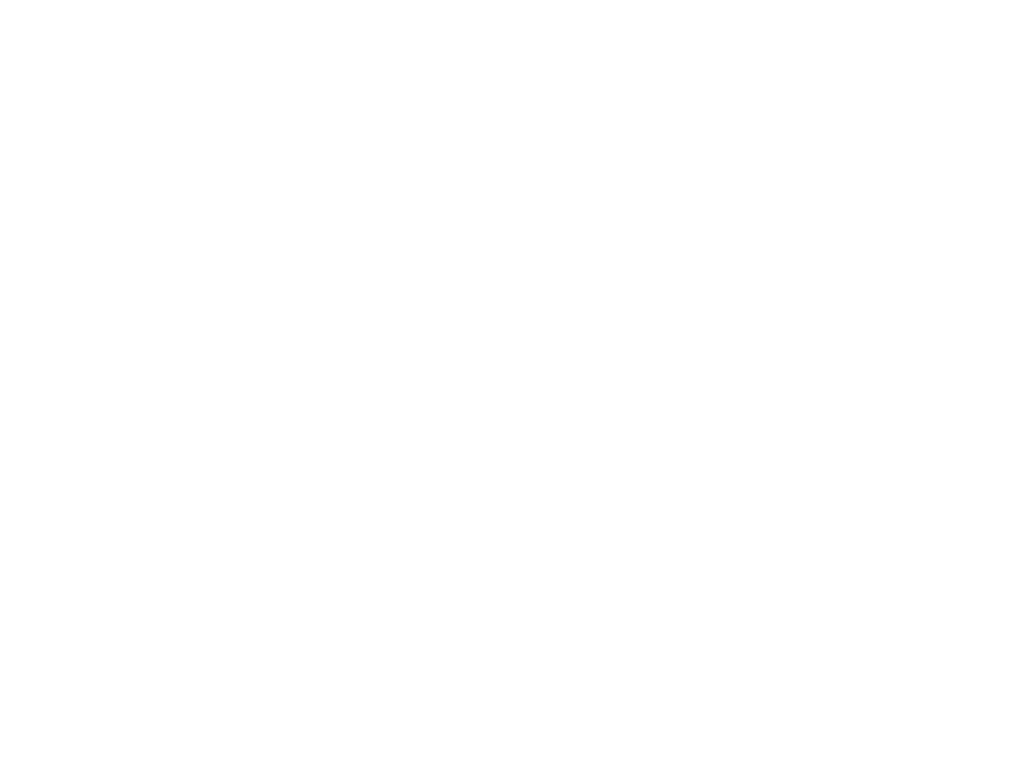 16
Ankara Üniversitesi
ASLI’NIN SORUSU
Soru:

	Aslı düzinesi 4 TL olan çikolatadan 72 tane alırsa kaç TL öder?
17
Ankara Üniversitesi
KULLANILAN KİŞİSEL VERİLER
Adınız: 
		Aslı
Marketten almayı en çok sevdiğiniz yiyecek : 
     	Çikolata
Marketten almayı en çok sevdiğiniz yiyeceğin fiyatı: 
		4
İsim Tamlamasının Adı: 
		-den hali
Kullanılan Formül: 
		C (Maaliyet) = I (Birim)* P (Fiyat)
18
Ankara Üniversitesi
BİLGİSAYARDAKİ SORU GİRİŞİ
Soru
< Adınız > düzinesi < Marketten almayı en çok sevdiğiniz yiyeceğin fiyatı> <Formül :I> TL olan <Marketten almayı en çok sevdiğiniz yiyecek >< İsmin -den hali> 72 <Formül:P>  tane alırsa kaç TL öder?
19
Ankara Üniversitesi
ASLI’NIN ÇÖZÜMÜ
Çözüm: 
		Çikolatanın 72 adeti kaç düzine eder onu
		bulalım.
		x= 72 / 12 = 6 düzine çikolata eder.
		Bizden istenen 6 düzine çikolata fiyatıdır.
		6 * 4 = 24 
Cevap: 
		24
20
Ankara Üniversitesi
BİLGİSAYARDAKİ ÇÖZÜM
Çözüm: 
	< Marketten almayı en çok sevdiğiniz yiyecek > <İsmin –den hali>  <I> adeti kaç düzine eder onu bulalım.
	x= <I> / 12 = <x> düzine < Marketten almayı en çok sevdiğiniz yiyecek > eder.
	Bizden istenen <x> düzine < Marketten almayı en çok sevdiğiniz yiyecek> fiyatıdır.
	<x>. <P> = <y> 
	Çözümün formülü:
(I/12)*P
21
Ankara Üniversitesi
BİLGİSAYAR VE SINIF ORTAMINDAKİŞİSELLEŞTİRİLMİŞ SÖZEL MATEMATİK PROBLEMLERİNİN ÖĞRENCİ BAŞARISINA ETKİSİ
22
Ankara Üniversitesi
PROBLEM
Sözel problemlerin önemi
Kişiselleştirmenin sözel problemlerdeki önemi
Kişiselleştirilmiş sözel problemlerin bilgisayar ortamında sunulmasının önemi
Başarıyı artırma konusunda farklı sonuçlar ve belirsizlikler
23
Ankara Üniversitesi
AMAÇ
Sözel matematik problemlerinin çözümünün öğretiminde, problemleri kişiselleştirmenin öğrenci başarısına etkisi olup-olmadığını, (varsa) bu etkinin bilgisayar ve sınıf ortamına göre farklılaşıp farklılaşmadığını belirlemektir.
24
Ankara Üniversitesi
ARAŞTIRMA MODELİ
Model 		2X2X2’lik faktöriyel
Ortam türü 	 	Bilgisayar ve sınıf
Kişiselleştirme 		 Var ve yok 
Tekrarlı ölçümler 		 Ön test ve son test
25
Ankara Üniversitesi
MATEMATİĞE YÖNELİK TUTUM ÖLÇEĞİ ANOVA SONUÇLARI
26
Ankara Üniversitesi
BİLGİSAYARA YÖNELİK TUTUM ÖLÇEĞİ ANOVA SONUÇLARI
27
Ankara Üniversitesi
BULGULAR-4 GRUP
28
Ankara Üniversitesi
BULGULAR-KİŞİSELLEŞTİRME
29
Ankara Üniversitesi
SONUÇLAR
Ön test- son test arası değişime bakılmaksızın, dört grubun her iki başarı testinden aldığı toplam puanlar arasında anlamlı fark belirlenmemiştir. 
Alt grup ayrımı yapılmaksızın grubun bütünü itibariyle öğrencilerin akademik başarısı anlamlı düzeyde yükselmiştir.
Kişiselleştirme ya da ortam değişkenin ön test son test puanları arasındaki farklar üzerinde etkili olmadığı görülmüştür.
Sınıf ya da bilgisayar ortamı ayrımı yapmaksızın kişiselleştirilmiş ve kişiselleştirilmemiş materyal kullanan öğrenci gruplarının ön ve son testten aldıkları toplam puanlar arasında anlamlı fark belirlenmemiştir.
Ortam ayrımı yapılmaksızın, kişiselleştirilmiş ve kişiselleştirilmemiş materyal kullanan öğrenci gruplarının başarı değişkenine ilişkin tekrarlı ölçümlerinde gözlenen değişim puanları arasında anlamlı fark belirlenmemiştir.
30
Ankara Üniversitesi
Matematik Öğretiminde Kişiselleştirmenin Öğrenci Başarısı ve Cinsiyete Göre Etkisi
31
Ankara Üniversitesi
AMAÇ
Kişiselleştirilmiş ve kişiselleştirilmemiş öğrenme materyali kullanmaları, öğrencilerin başarılarını etkiler mi?

Kişiselleştirilmiş sözel matematik problemlerindeki başarı cinsiyete göre değişmekte midir?

 Kişiselleştirilmiş öğrenme materyalleri üzerinde öğrenci görüşleri olumlu mudur?
32
Ankara Üniversitesi
ARAŞTIRMA YÖNTEMİ
Araştırma, tarama modellerinden, tekil tarama modeline uygun olarak planlanmış ve gerçekleştirilmiştir. 
Bu araştırma yansız seçilmiş bir gruba uygulanan ders sırasındaki ve ders sonrasındaki ölçmeleri içermektedir. 
Aynı gruba hem kişiselleştirilmiş hem de kişiselleştirilmemiş sorular verilmiştir.
33
Ankara Üniversitesi
VERİ TOPLAMA ARAÇLARI
Bilgi Formu
Sözel Matematik Soruları
Anket
Matematik problemlerinden hoşlanıyor musunuz? 
Matematik problemlerini çözmek sizin için kolay mı? 
Kişisel bilgilerinizin olduğu matematik problemlerini sevdiniz mi?
Problemler günlük hayatınızdaki kişilerden seçilince daha mı kolay çözüyorsunuz?
34
Ankara Üniversitesi
Başarı Puanlarının Kişiselleştirilmiş ve Kişiselleştirilmemiş Sorulara Göre t-testi Sonuçları
35
Ankara Üniversitesi
Kişiselleştirilmiş Sorularda Başarı Puanlarının Cinsiyete Göre t-Testi Sonuçları
36
Ankara Üniversitesi
Matematik problemlerinden hoşlanıyor musunuz?
Öğrencilerin tamamı % 100 (N=35) matematiksel sözel problemleri sevmişlerdir.
37
Ankara Üniversitesi
Matematik problemlerini çözmek sizin için kolay mı?
38
Ankara Üniversitesi
Kişisel bilgilerinizin olduğu matematik problemlerini sevdiniz mi?
39
Ankara Üniversitesi
Problemler günlük hayatınızdaki kişilerden seçilince daha mı kolay çözüyorsunuz?
40
Ankara Üniversitesi
SONUÇLAR VE TARTIŞMA
Başarı açısından anlamlı bir fark yoktur.
Cinsiyete göre anlamlı fark bulunmamıştır.
Öğrenci görüşleri olumludur.
Kişiselleştirilmiş sözel matematik problemlerini kolay bulmuşlardır ve sevmişlerdir.
Birçoğu kişiselleştirmenin soruyu çözmede kendisine yardımcı olduğunu düşünmüştür.
41
Ankara Üniversitesi
ÖNERİLER
Öğrencilerin ilgi ve dikkatlerini çekmede yararlanabilir.
Öğretmenler, sözel problemleri hem elektronik, hem de basılı ortam için kolayca kişiselleştirebilirler. 
Matematik eğitimine yönelik bilgisayar yazılımı ve materyal geliştiren kişi, kurum ve firmaların sözel problemleri kişiselleştirme yazılımları geliştirmeleri kullanımı yaygınlaştırabilir.
42
Ankara Üniversitesi
ÖNERİLER
Sözel matematik problemlerinde öğrenci başarısını etkileyen değişkenlerin test edilmesi gereklidir.
Kişiselleştirmenin öğrenci motivasyonunu artırıp artırmadığı, sözel problemlere yönelik öğrenci tutumlarını olumlu hale getirdiği test edilmelidir.
Kişiselleştirmenin diğer matematik konularında ve matematik dışındaki alanlarda da etkisine bakılması gerekmektedir.
43
Ankara Üniversitesi
TEŞEKKÜR EDERİM
Doç.Dr. Özlem Çakır
ocakir@ankara.edu.tr
44
Ankara Üniversitesi